NIST Enhancing Software Supply Chain Security

Executive Order 14028, Improving the Nation’s Cybersecurity
NAESB June 15, 2021
Cultivating Trust
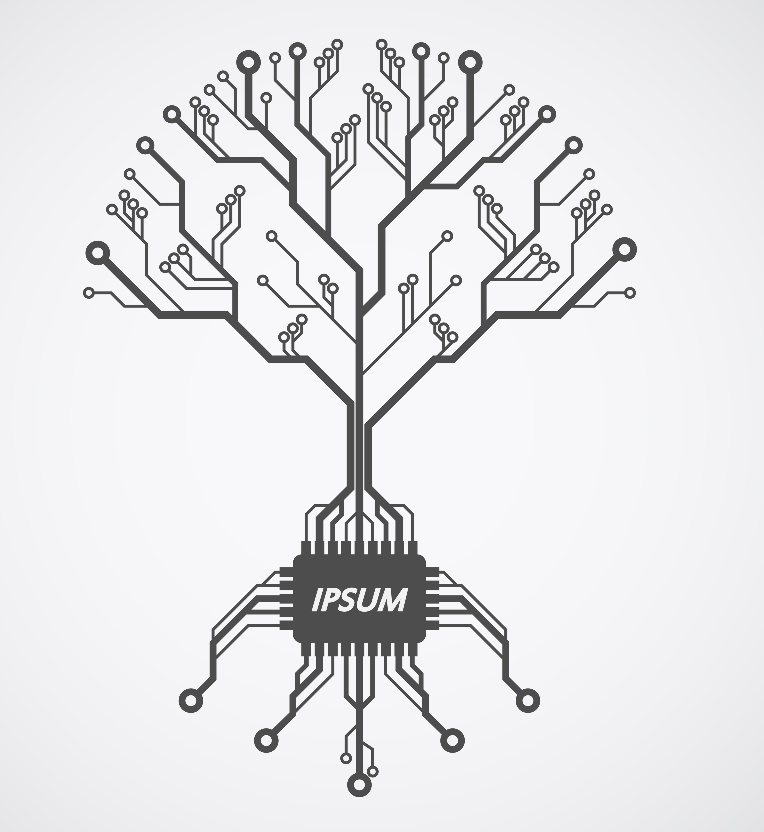 We cultivate trust in technology by advancing cybersecurity and privacy standards, technology, and measurement science.
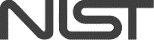 EO Section 4 Tasks and Timelines
Additional Resources of Current Interest
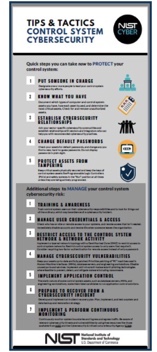 Ransomware Protection and Response
https://csrc.nist.gov/projects/ransomware-protection-and-response

 Operational Technology Security
https://csrc.nist.gov/Projects/operational-technology-security
Engage with us!
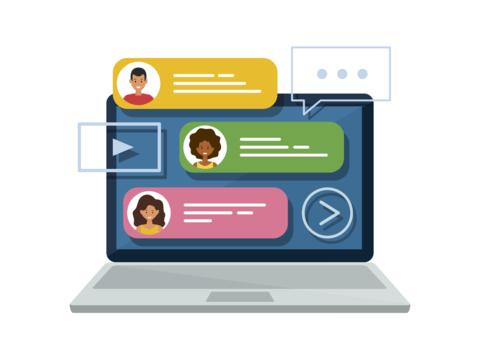 Get the latest updates and track progress at https://www.nist.gov/itl/executive-order-improving-nations-cybersecurity

Send input and questions to swsupplychain-eo@nist.gov
Credit: Shutterstock/Nazarkru
For more opportunities to engage with NIST on Cybersecurity and Privacy, please visit 
https://www.nist.gov/cybersecurity/cybersecurity-privacy-stakeholder-engagement